“THE INFLUENCE OF THE TECHNOLOGY IN PUBLIC COMPANIES”
Author: María de los Ángeles Lozano Cedeño 

				2011
Outline
Technology on your hands
	Technology applications 
	Secretary activities and technology
	Internet in the professional field
	Research Report in Public Companies
General objective 
	Inform about the importance of technology and motivate to use it.
Hypothesis
	Technology will bring changes to professionals although they feel afraid.  
Methodology 
	Exploratory, Inductive and deductive methods were used
Technology on your hands
Importance
Advantages and disadvantages
Kinds of technology



	Objective: Establish how much technology is helpful in daily 
	activities.
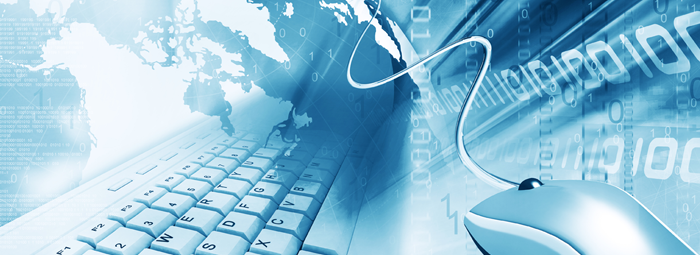 Technology on your hands
Importance of technology
Satisfy our needs
Work with facilities
Improve communications
Automate processes
Maximize efficiency
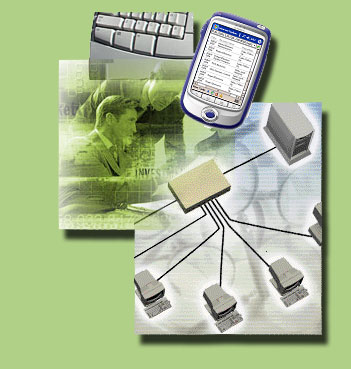 Technology on your hands
Advantages and disadvantages
Access to information
Methods and processes on business
Efficacy on processes
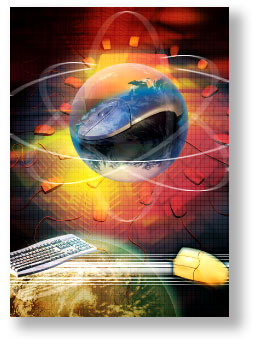 Technology on your hands
Kinds of technology
Instructional technology
Assistive technology
Medical technology
Technology productive tools
Information technology
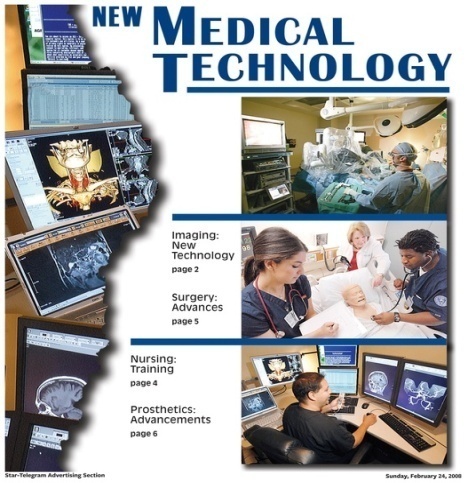 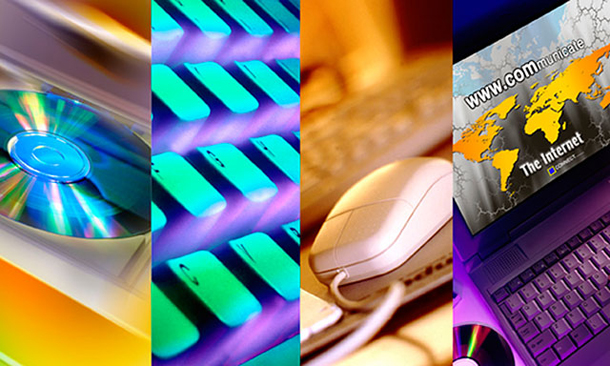 Technology applications
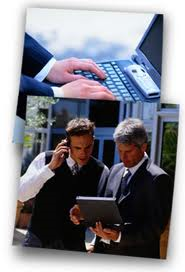 In the professional field
Benefits of technology
Processes and technology



	Objective: Show technology benefits 
in the professional life.
Technology applications
Technology in the professional field
Simplifies the managed of data
Saves time in the processes
Helps in complicated calculation
Facilitates the tasks
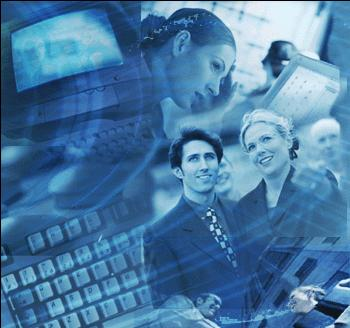 Technology applications
Technology Beneficiates Professionals
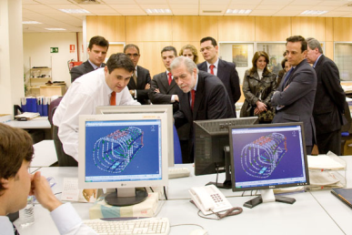 Helps Engineers in their tasks

Permits Scientifics be up dated

Doctors can improve their works

Facilitates the secretaries in their activities
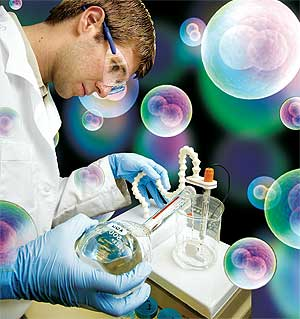 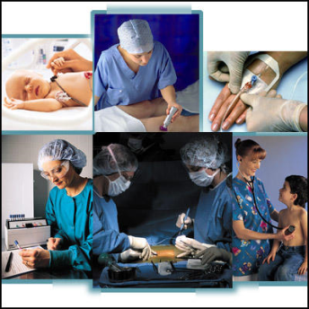 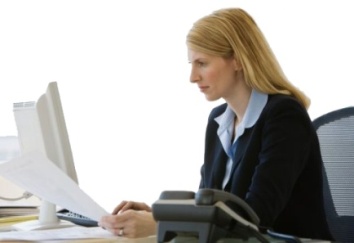 Technology applications
Difference processes of some professions
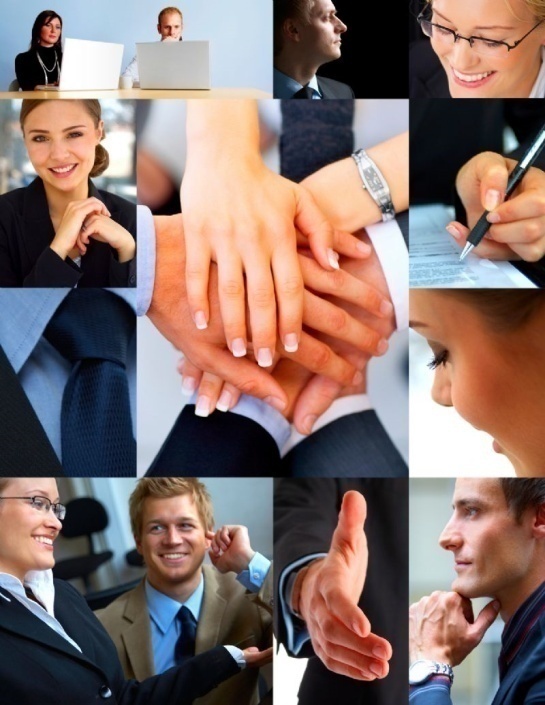 Communication 

Equipments and applications

Opportunities and facilities
Secretary Activities and technology
Secretary has functions
Secretaries must be trained
Equipments and software created to secretaries



	Objective:  Presents the technology resources that helps secretary’s functions
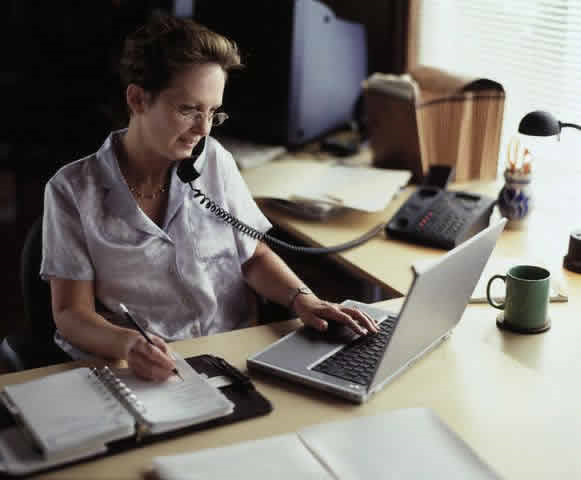 Secretary Activities and technology
The Secretary’s Functions
Develops different activities
Works at many fields
Assists various clerical duties 

Functions are divided into three parts
	Communication, Organizational and Managerial
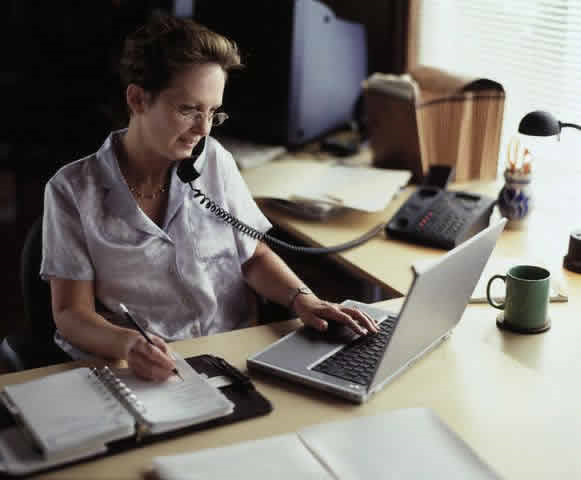 Secretary Activities and technology
Training and qualifications of the secretary
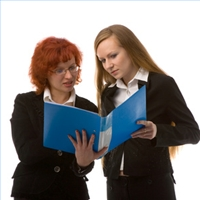 They Acquires and improves their skills in various ways:

Education programs through agencies
College degree
Informal training
Participating in Online education
Self training
Secretary Activities and technology
Equipments and software created to secretaries
Equipments
Computers (presentations, reports, etc)
Fax Machines, telephone systems
Photocopiers, scanners

Software
Presentation Software
Word processing software
Mail Processing software
Other Software (legacy systems)
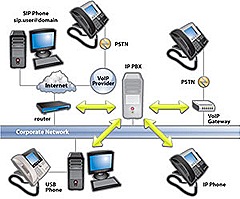 Internet in the professional field
History
Concept and elements 
Advantages and disadvantages



	Objective: Demonstrates the benefits 
 	of using Internet
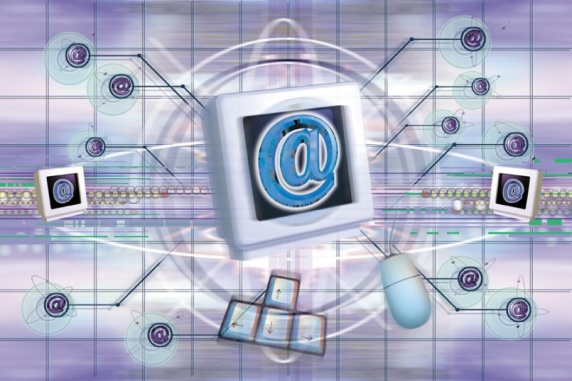 Internet in the professional field
History of Internet
Launched in 1971
ARPANET known as the first network
Ray Tomlinson established the "@" 
World-Wide Web was released by Tim Berners-Lee
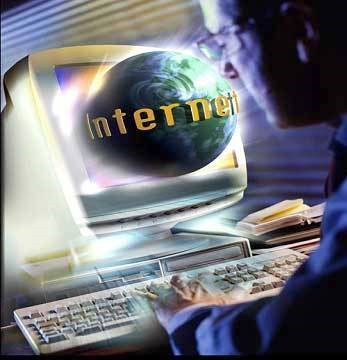 Internet in the professional field
Concept and elements
Interconnection of the variety of networks and computers.

Uses of a set of protocols 

Permit to access to pages of information

There are two adaptations: Intranet, extranet.
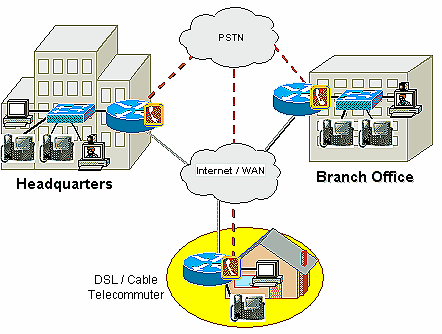 Intranet
Access information within company
Allows to access public internet through firewall servers


Extranet
It is extended to users outside the company
It can be expensive
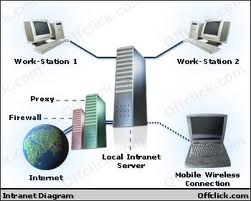 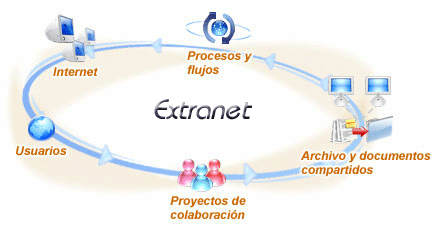 Internet in the professional field
Advantages
Allow Communication
Share Information
Allow E-Commerce
Allow Out loading and Downloading Software
Disadvantages
Lost privacy
Spamming
Virus threat
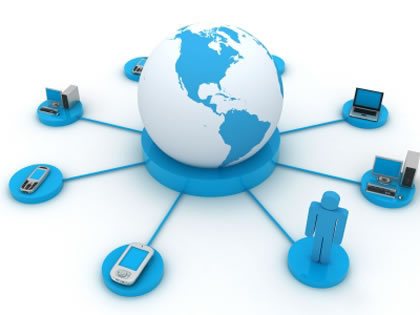 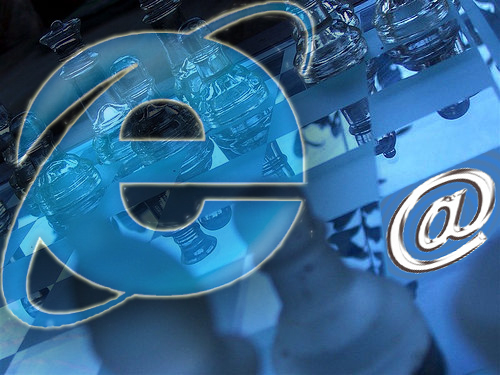 Research report
Objective
	To determine if companies have implemented new technologies.

Methods
	An exploratory investigation was carried out in a qualitative and quantitative way.

Hypothesis
	Professionals need technology to do their 
	jobs.
Research Report
Data collection
Qualitative findings
Technology has been created to ease the work of the professionals.

Employees have improved the development of their activities.

They use different software as SharePoint and Exchange.

	He provided me a table where we could see, 
	how technology has been important 
	for the Municipality of Guayaquil.
Research Report
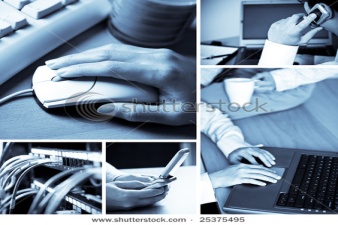 Qualitative findings
Research Report
Quantitative findings
I chose two public institutions:

Commissary 6th of the Woman
Municipality of Lomas de Sargentillo

We will see different questions with their statistics results.
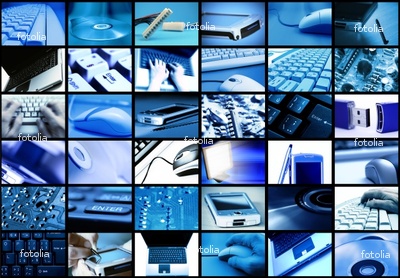 Research Report
Quantitative findings
Have technologies helped improve their job performance?




	Are there applications which have been difficult at the moment to use them?
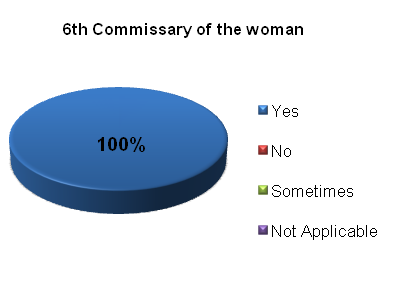 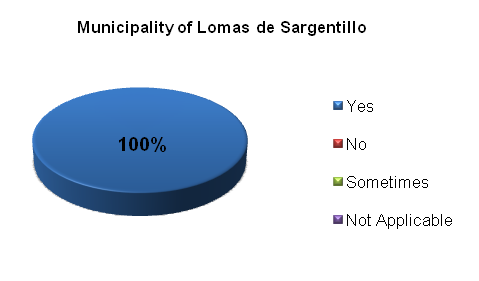 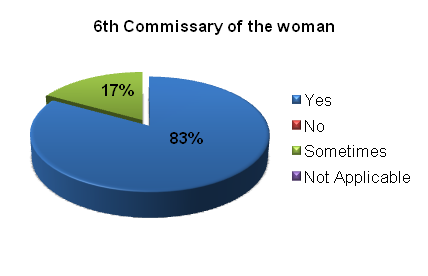 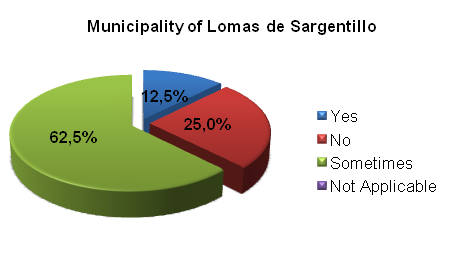 Research Report
Quantitative findings
Have new technological advances allowed saving more time in their tasks?




	Do you think you should have new applications which help you in your work?
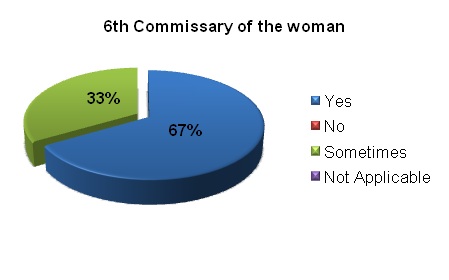 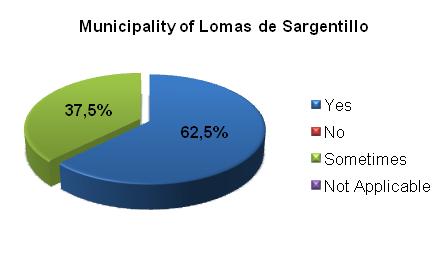 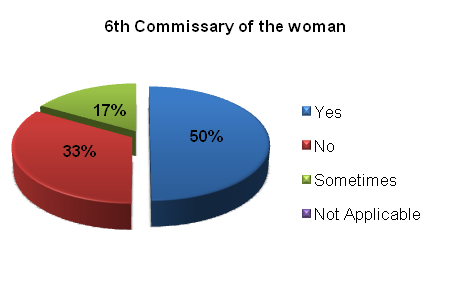 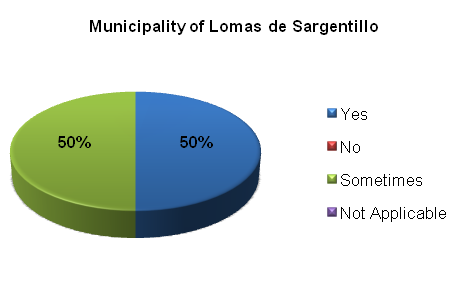 Research Report
Quantitative findings
The access, navigation and query of the Intranet are made in a quick and easy way, which allows obtaining appropriate information?



	Do you know to whom to turn in order to request missing information or technical support in case of failure?
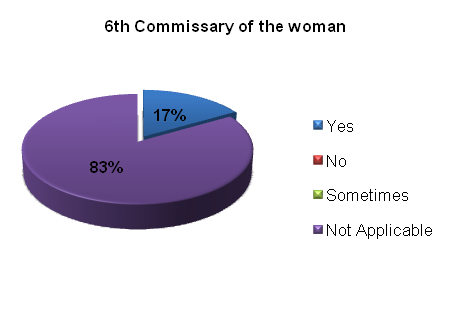 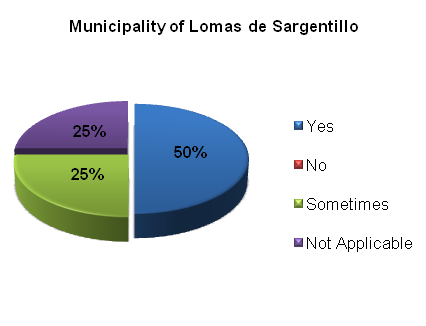 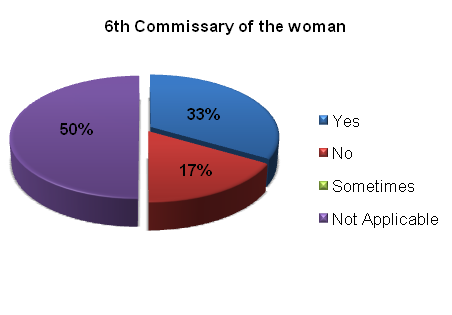 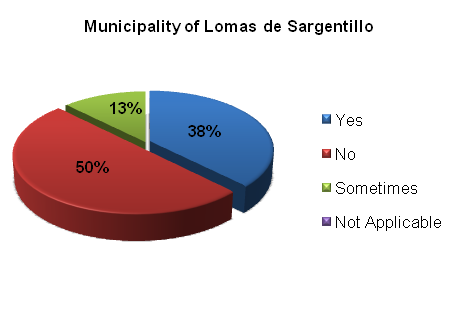 Conclusion
People are agree that technology is necessary.

Technology improve professional activities and companies productivity.

Professionals have to learn how to use technologies that are implemented at the office.

Business people know the benefits 
	of 	technology.